Appetite, Blessing, and Contention
Genesis 27:1-17
April 6-7, 2013
Calvary Chapel of El Paso
Genesis 27:1
Now it came to pass, when Isaac was old and his eyes were so dim that he could not see, that he called Esau his older son and said to him, "My son." And he answered him, "Here I am."
Genesis 27:2
Then he said, "Behold now, I am old. I do not know the day of my death.
Genesis 27:3
Now therefore, please take your weapons, your quiver and your bow, and go out to the field and hunt game for me.
Genesis 27:4
And make me savory food, such as I love, and bring it to me that I may eat, that my soul may bless you before I die."
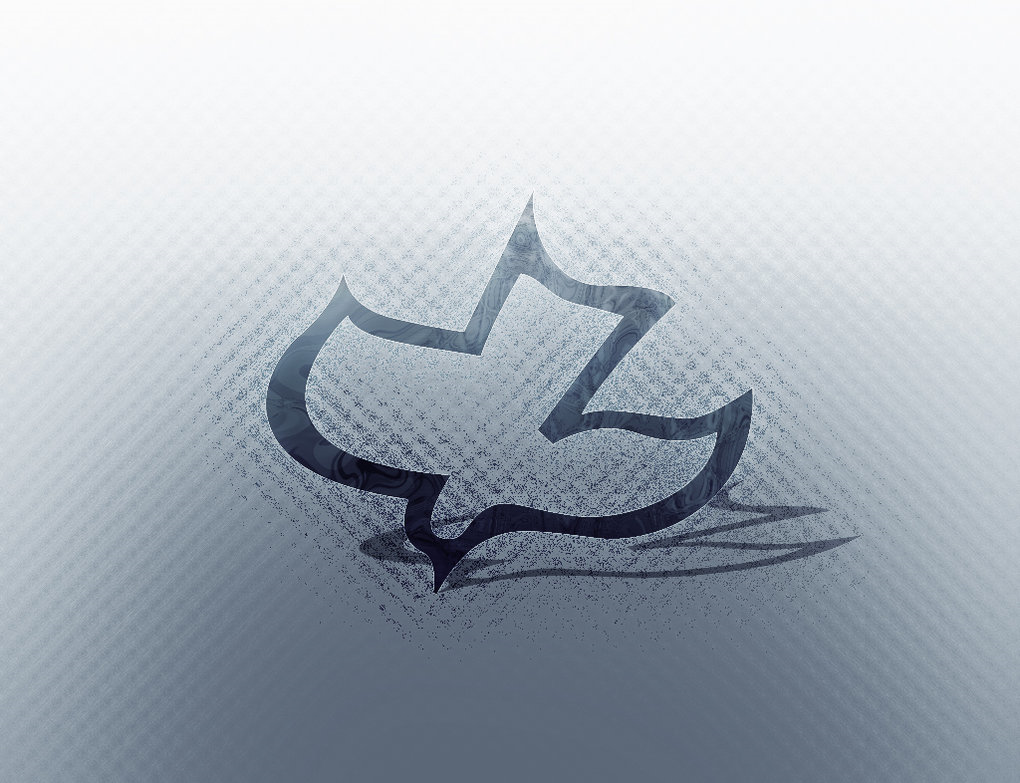 We Are Not as Strong as We Think We Are
Well, it took the hand of God Almighty 
To part the waters of the sea 
But it only took one little lie 
To separate you and me 
Oh, we are not as strong as we think we are
We Are Not as Strong as We Think We Are
We are frail, we are fearfully and wonderfully made 
Forged in the fires of human passion 
Choking on the fumes of selfish rage…
We Are Not as Strong as We Think We Are
And with these our hells and our heavens 
So few inches apart 
We must be awfully small 
And not as strong as we think we are
Genesis 25:23
And the LORD said to her: "Two nations are in your womb, Two peoples shall be separated from your body; One people shall be stronger than the other, And the older shall serve the younger."
What Does The Desperately Weak Flesh Seek?
Recognition
Honor
Position
Property
Money

Possessions
Power
Security
Pleasure
Jeremiah 17:9-10
9 "The heart is deceitful above all things, And desperately wicked; Who can know it? 10 I, the LORD, search the heart, I test the mind, Even to give every man according to his ways, According to the fruit of his doings.
2 Corinthians 5:9-10
9 Therefore we make it our aim, whether present or absent, to be well pleasing to Him. 10 For we must all appear before the judgment seat of Christ, that each one may receive the things done in the body, according to what he has done, whether good or bad.
Genesis 27:1
Now it came to pass, when Isaac was old and his eyes were so dim that he could not see, that he called Esau his older son and said to him, "My son." And he answered him, "Here I am."
Genesis 27:2
Then he said, "Behold now, I am old. I do not know the day of my death.
Genesis 27:3-4
3 Now therefore, please take your weapons, your quiver and your bow, and go out to the field and hunt game for me. 4 And make me savory food, such as I love, and bring it to me that I may eat, that my soul may bless you before I die."
Do We Ever Or Often Let Some Of Our Appetites Get In The Way Of Fulfilling God’s Will In Our Lives?
Proverbs 23:1-3
1 When you sit down to eat with a ruler, Consider carefully what is before you; 2 And put a knife to your throat If you are a man given to appetite. 3 Do not desire his delicacies, For they are deceptive food.
Proverbs 19:20-21
20 Listen to counsel and receive instruction, That you may be wise in your latter days. 21 There are many plans in a man's heart, Nevertheless the LORD'S counsel—that will stand.
Genesis 27:5-17
Sir Walter Scott: “Marmion”
“O what a tangled web we weave
when first we practice to deceive!”
Hebrews 11:8
By faith Abraham obeyed when he was called to go out to the place which he would receive as an inheritance. And he went out, not knowing where he was going.
James 3:13-18
ONE PROBLEM…
Our Plan is NOT God’s Plan!
Our Way is NOT God’s Way!
Our Timing is NOT God’s Timing!
Psalm 18:30
As for God, His way is perfect; The word of the LORD is proven; He is a shield to all who trust in Him.
Isaiah 55:8-9
"For My thoughts are not your thoughts, Nor are your ways My ways," says the LORD. 9 "For as the heavens are higher than the earth, So are My ways higher than your ways, And My thoughts than your thoughts.
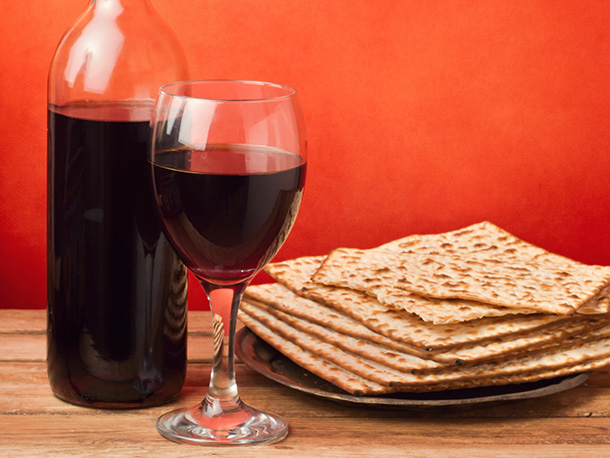